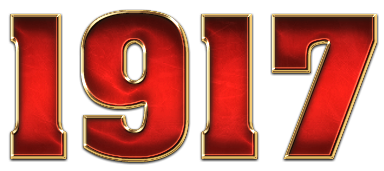 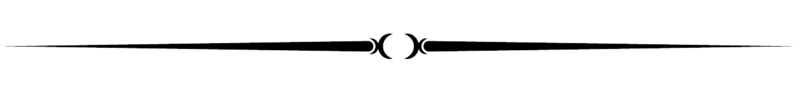 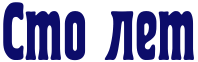 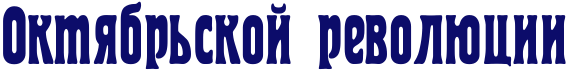 ПАРТИЯ БОЛЬШЕВИКОВ
(1903)
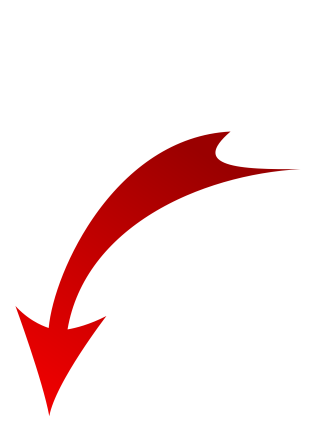 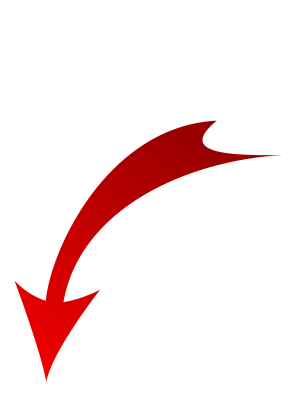 - две задачи -
Пролетарская революция
Построение
 социализма
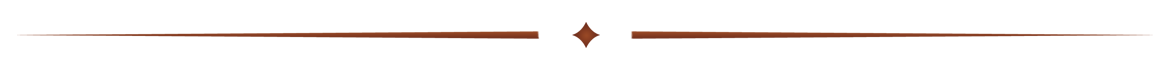 Социализм – общество, основанное на принципах социального равенства и братства между людьми.  При социализме исчезнут государства и тюрьмы, не будет угнетения и эксплуатации, все материальные блага станут общим достоянием человечества.
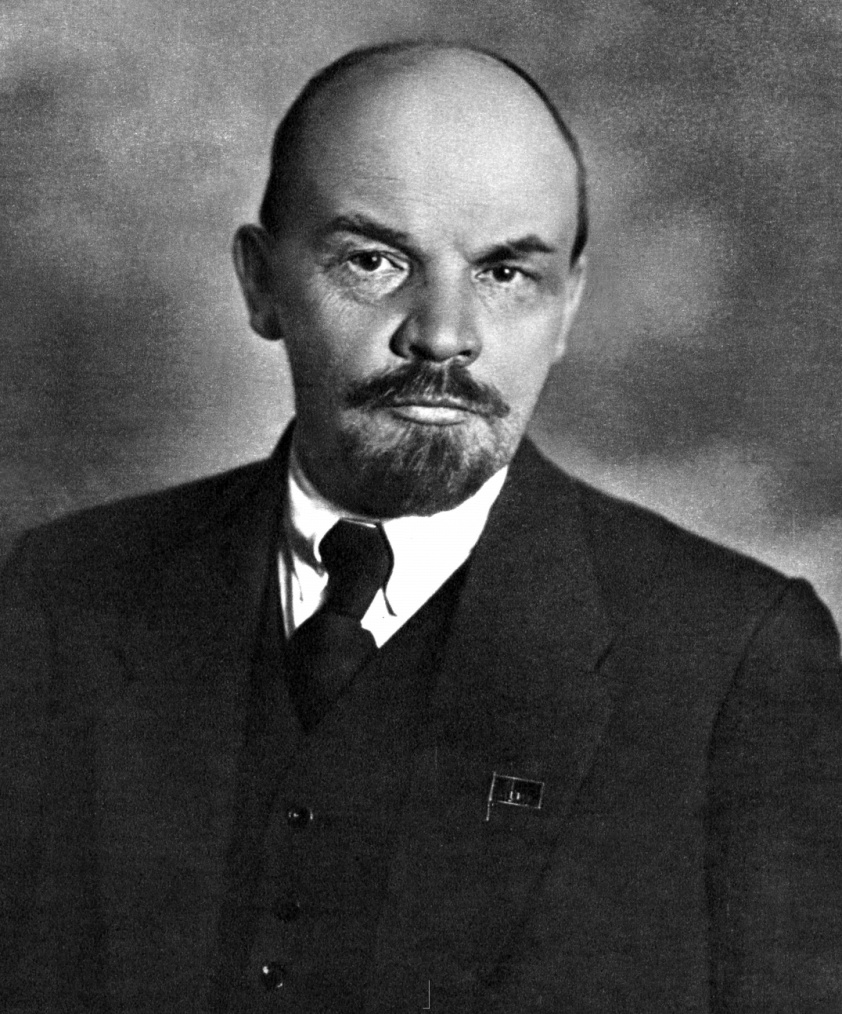 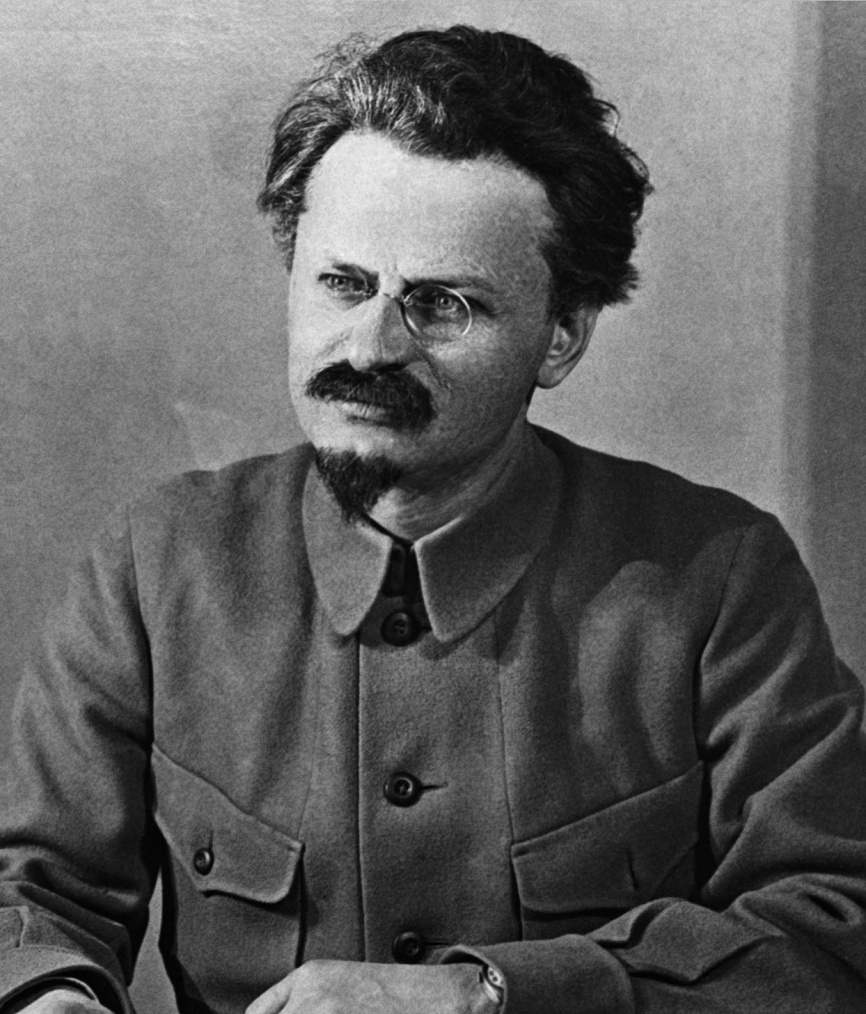 Владимир 
Ильич Ленин
Лев Давидович
Троцкий
Лозунги большевиков в 1917 году:
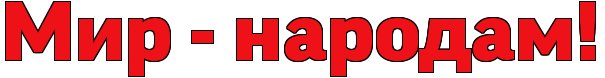 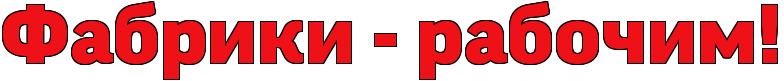 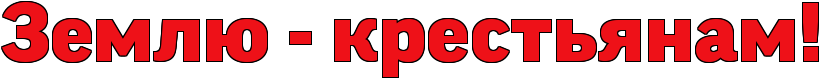 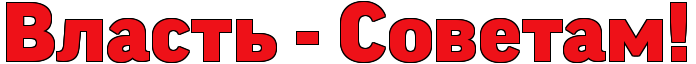 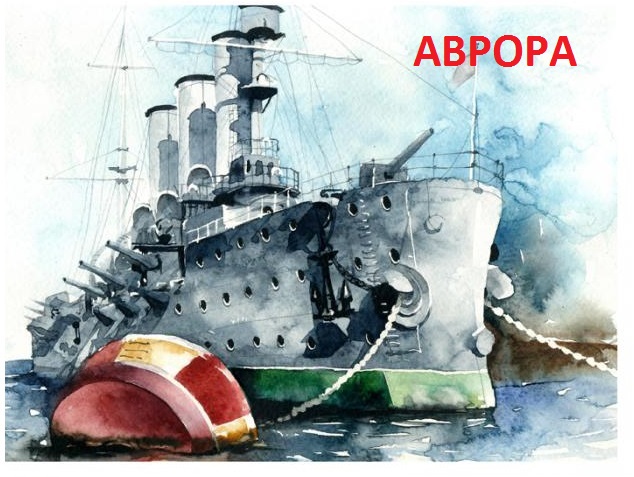 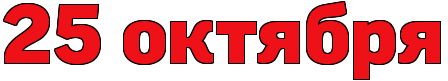 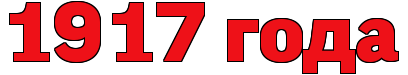 Отряд красногвардейцев
Красногвардейцы у броневика
Красногвардейцы на стрелковых занятиях
Красногвардейцы
с пулеметом
Солдаты автобронедивизиона
Колонна вооруженных
рабочих
Орудие у здания Моссовета
Автомобиль с красногвардейцами
Проверка документов
Красногвардейский патруль у костра
Красногвардейская семья
Смольный институт – 
штаб большевиков
У ворот Смольного
Красногвардейцы охраняют кабинет В. И. Ленина 
в Смольном
Заседание Военно-революционного комитета
Баррикады на улицах
Петрограда
Отряды вооруженных матросов и солдат направляются к Зимнему дворцу
Матросы – участники штурма Зимнего дворца
Штурм Зимнего дворца.
Кадр из художественного фильма
Революция победила!
Заседание нового
правительства
ОКТЯБРЬСКАЯ РЕВОЛЮЦИЯ
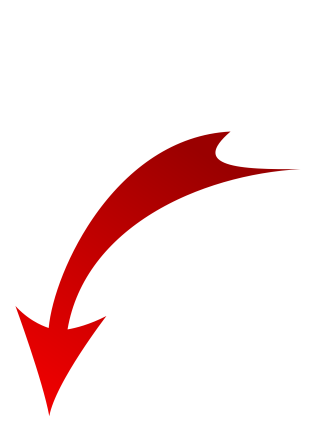 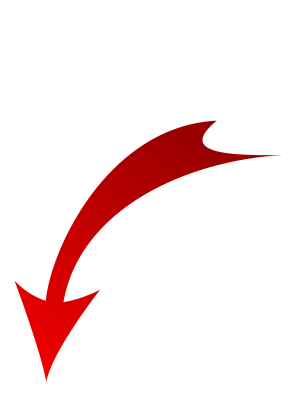 - характер-
Рабоче-
крестьянская
Социалистическая
(антибуржуазная)
(по движущим силам)
(по социальным рез-там)
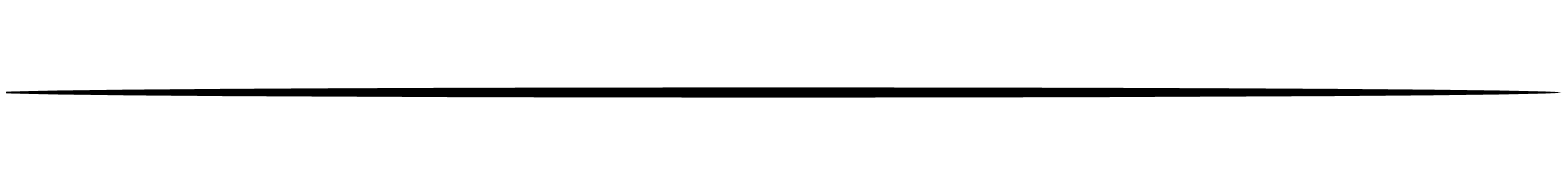 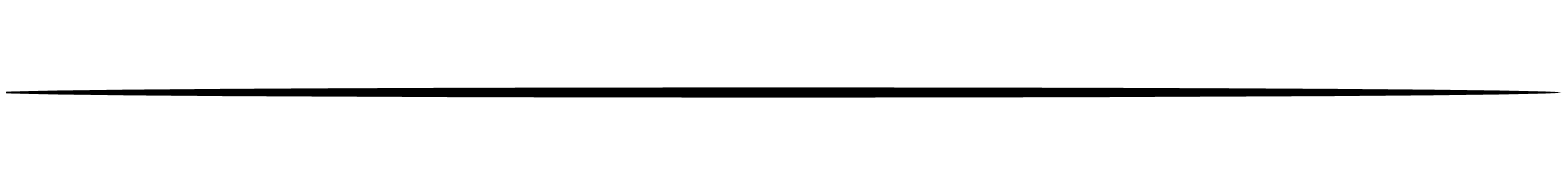 Октябрьский этап революции является не только продолжением Февральского этапа, но и одновременно его отрицанием: социальный характер двух переворотов был противоположным.
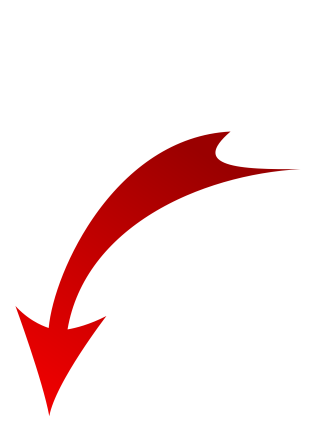 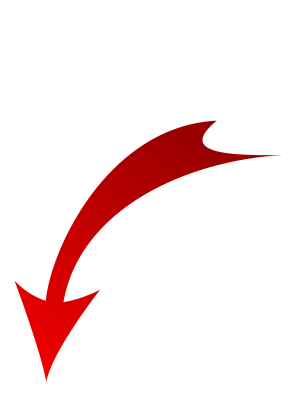 СОЦИАЛЬНАЯ 
ПОЛИТИКА 
БОЛЬШЕВИКОВ
Крайний 
радикализм
Классовый 
характер
(действия, коренным образом меняющие прежний порядок вещей)
(реформы проводились 
в интересах рабочих и
 крестьян за счет помещиков 
и капиталистов)
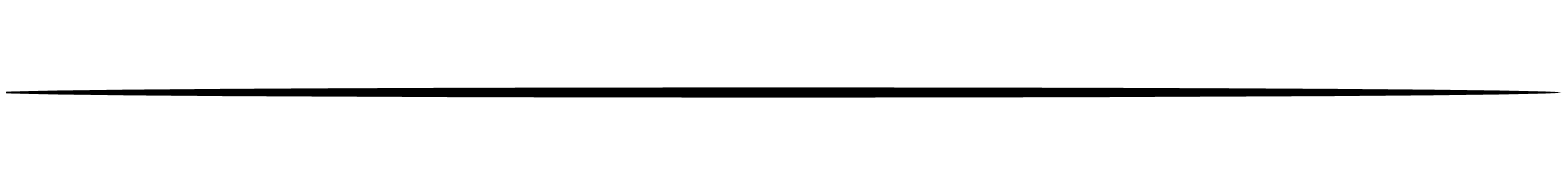 Радикализм и классовый характер большевистской политики вызвали сопротивление эксплуататорских классов и привели к гражданской войне.
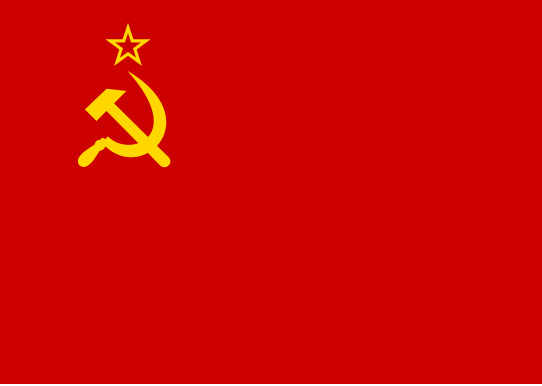 ГРАЖДАНСКАЯ ВОЙНА
(1918-1920)
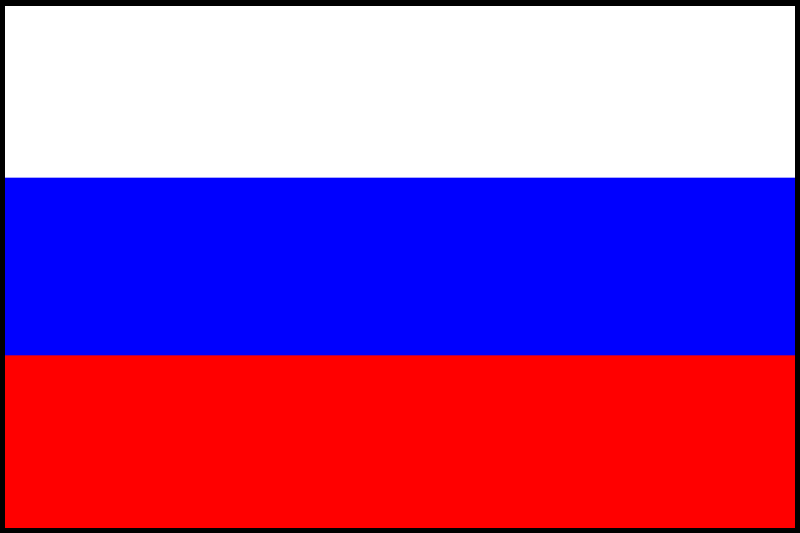 КРАСНАЯ АРМИЯ
БЕЛАЯ АРМИЯ
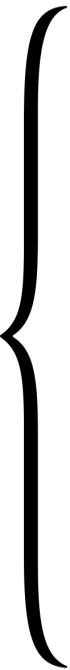 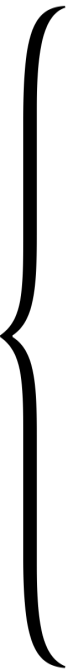 - помещики;
- капиталисты;
- духовенство;
- старые чиновники;
- зажиточные
крестьяне.
- рабочие;

- крестьяне;

- революционная
интеллигенция.
социальная 
база
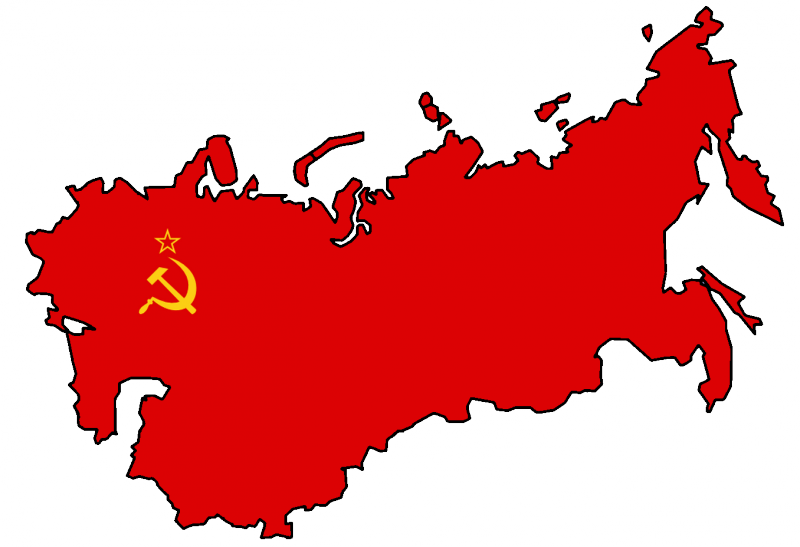 1922-1991
Союз Советских Социалистических 
республик
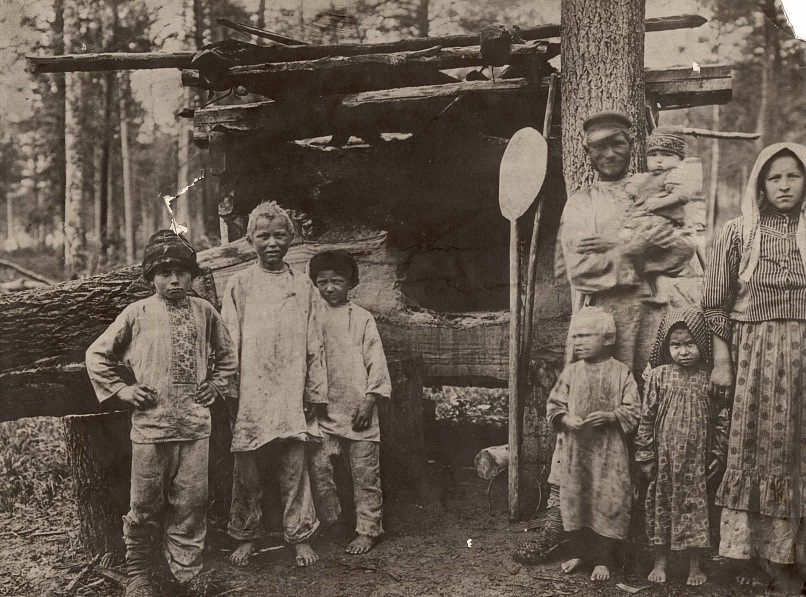 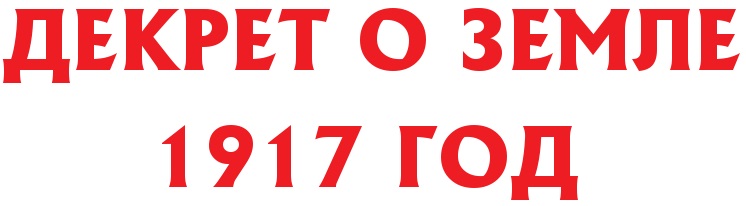 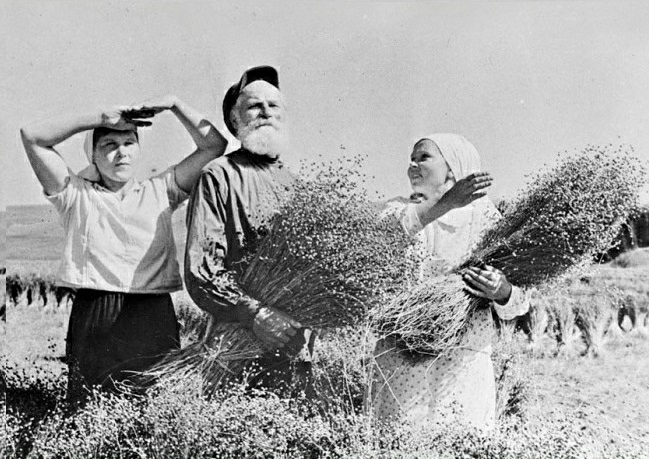 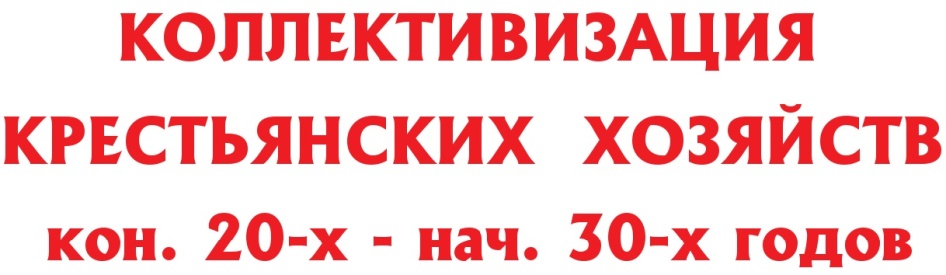 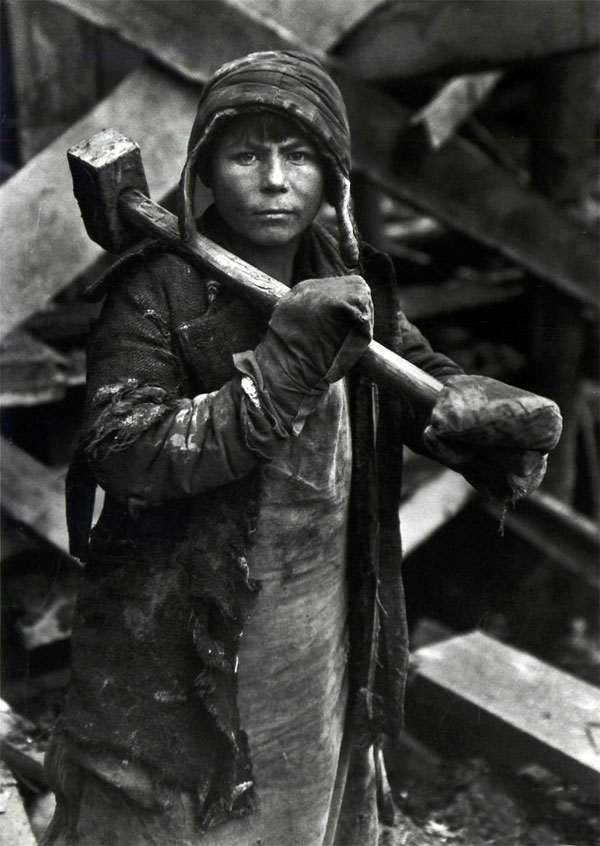 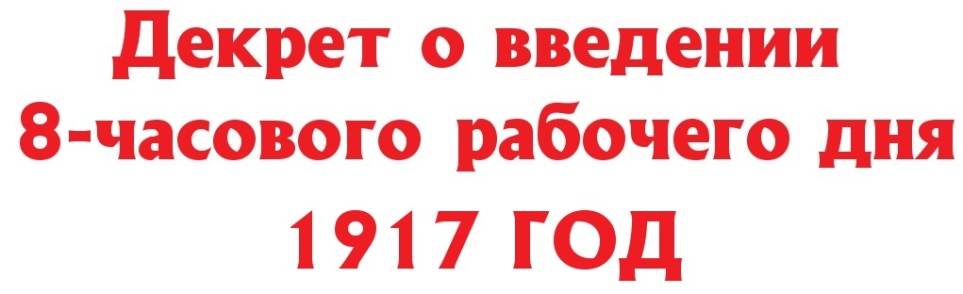 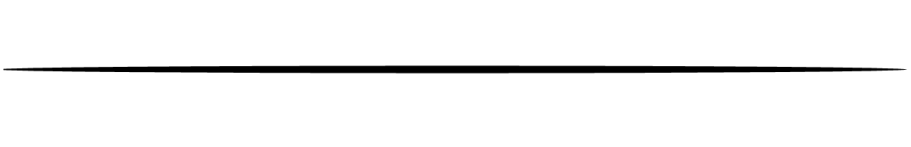 8 часов – работа

8 часов – отдых 

8 часов – сон
СИСТЕМА СОЦИАЛЬНОГО ОБЕСПЕЧЕНИЯ В СССР:
право на ежегодный оплачиваемый отпуск;

 право на обязательное трудоустройство;

 право на бесплатное медицинское 
обслуживание;

 право на бесплатное образование;

 право на бесплатное жилье;

 право на трехлетний декрет. отпуск для женщин.
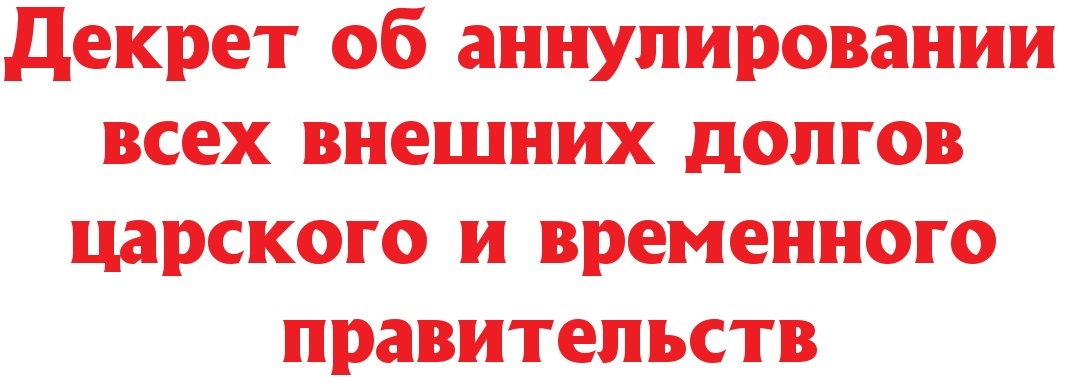 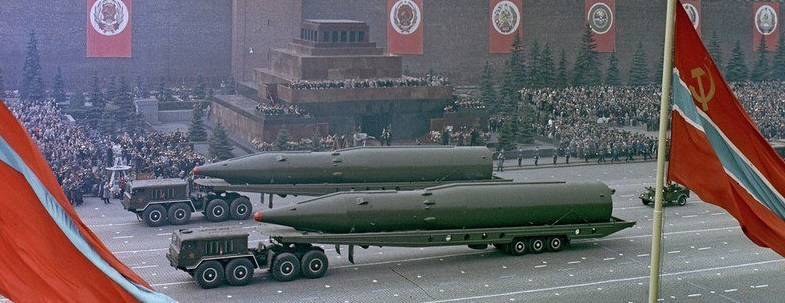 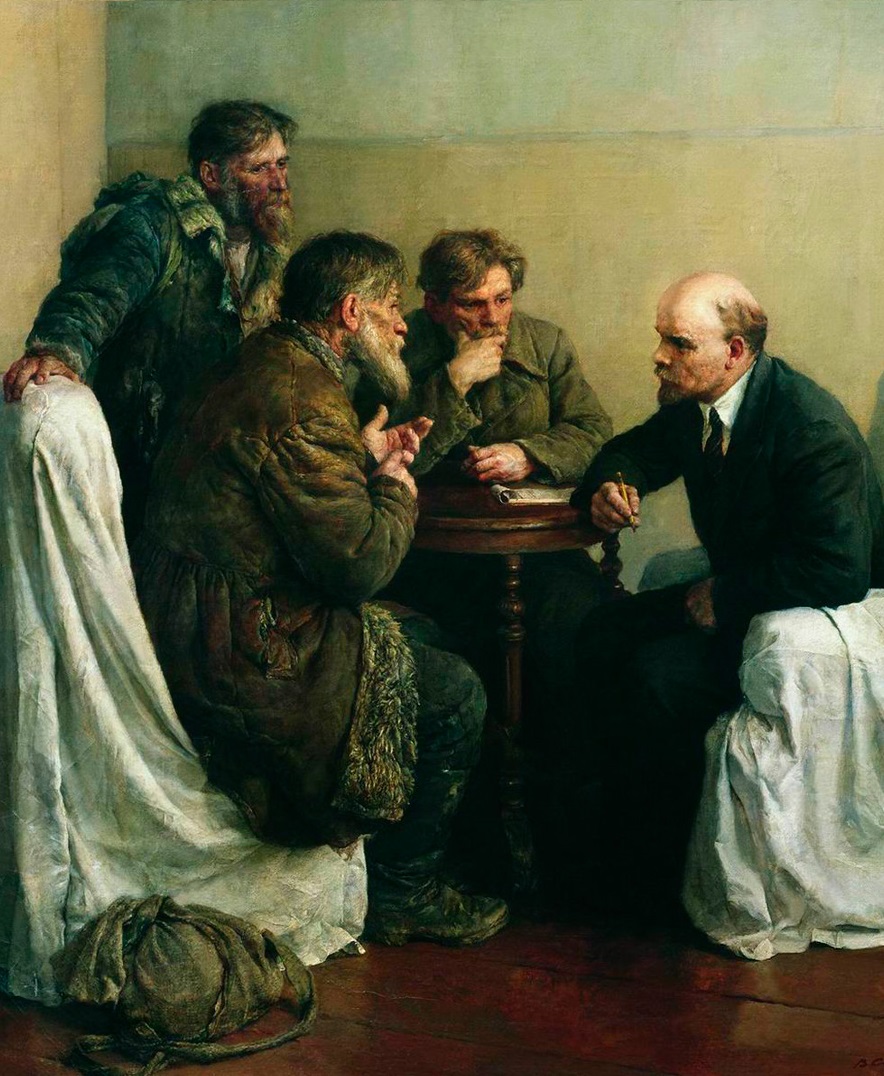 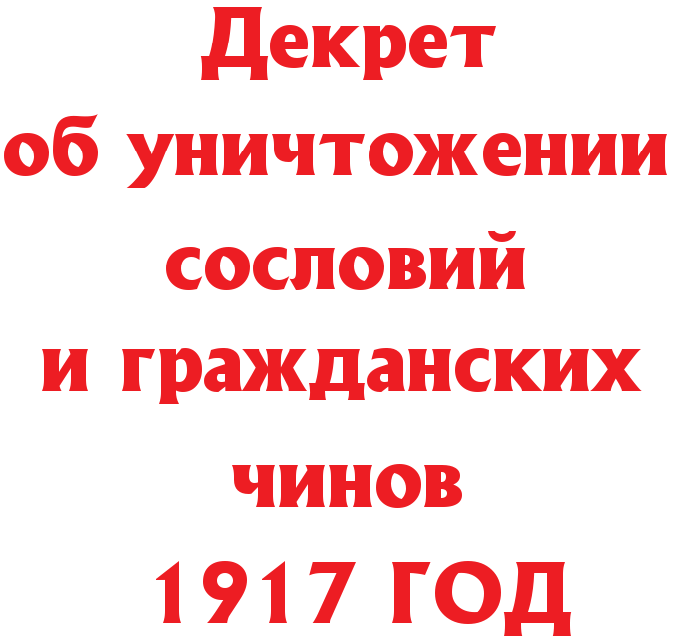 Перебирая все вехи жизни, главной считаю ту, от которой все мы ведем отсчет. Революция! Каждому человеку революция дала возможность пробовать силы, искать, сознавать себя частью созидательной мощи народа. И когда пришел час защитить это главное завоевание, мы знали, за что сражаемся.
Г. К. Жуков
ВОПРОС
Октябрьская революция была закономерным следствием событий 1917 года, такой же закономерной была и победа большевиков в гражданской войне. Однако, созданное благодаря революции государство – Советский Союз – просуществовав почти семьдесят лет, распалось. Социализм, как главная цель большевиков, не был построен.
Можно ли сказать, что Октябрьская революция
 в конечном итоге оказалась напрасной?
Мы должны ценить то, что было создано миллионами советских людей и благодаря чему наша страна продолжает жить сегодня. Мы обязаны помнить о подвиге советского народа в годы Великой Отечественной войны: без этой победы не было бы ни нашей страны, ни нас самих. Мы имеем право гордиться Октябрьской революцией 1917 года, ставшей отправной точкой превращения России из отсталой полуколонии Запада в сильное, независимое и социально-ориентированное государство.
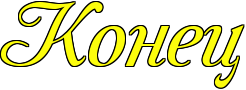